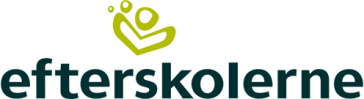 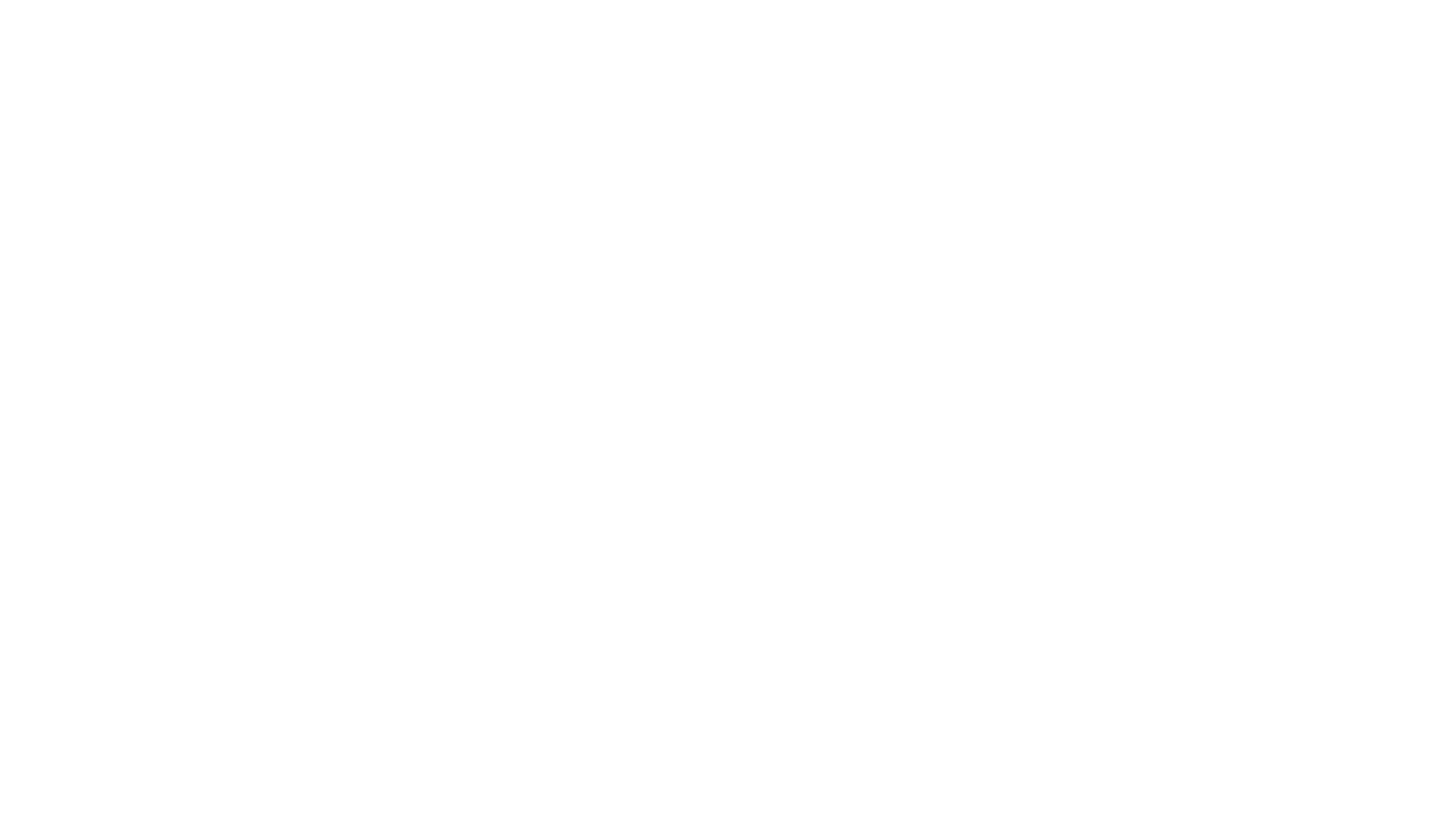 Du er ikke alene! Ingen spørgsmål er dumme i blandt vejledere

Efterskolevejledernetværk, 16 i alt, brug dem.
	-sparring og råd i det daglige	-face2face møder f.eks. på 	         	ungdomsuddannelsesinstitutioner	-opbygge din viden

og så er der mig!	Mail/ring/skriv på facebook
Hvor kan jeg hente hjælp?
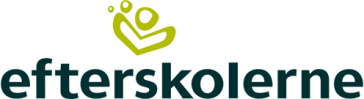 Vejledning i Samspil -forskningsprojekt
Integreret vejledning 
organisere vejledningen som en integreret del af skolens samlede livog ikke kun noget der foregår på et vejlederkontor eller ved optagelse.dk-processen.
Vejlederen er facilitator

Karrierelæring
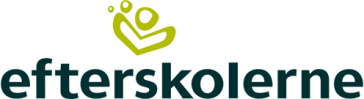 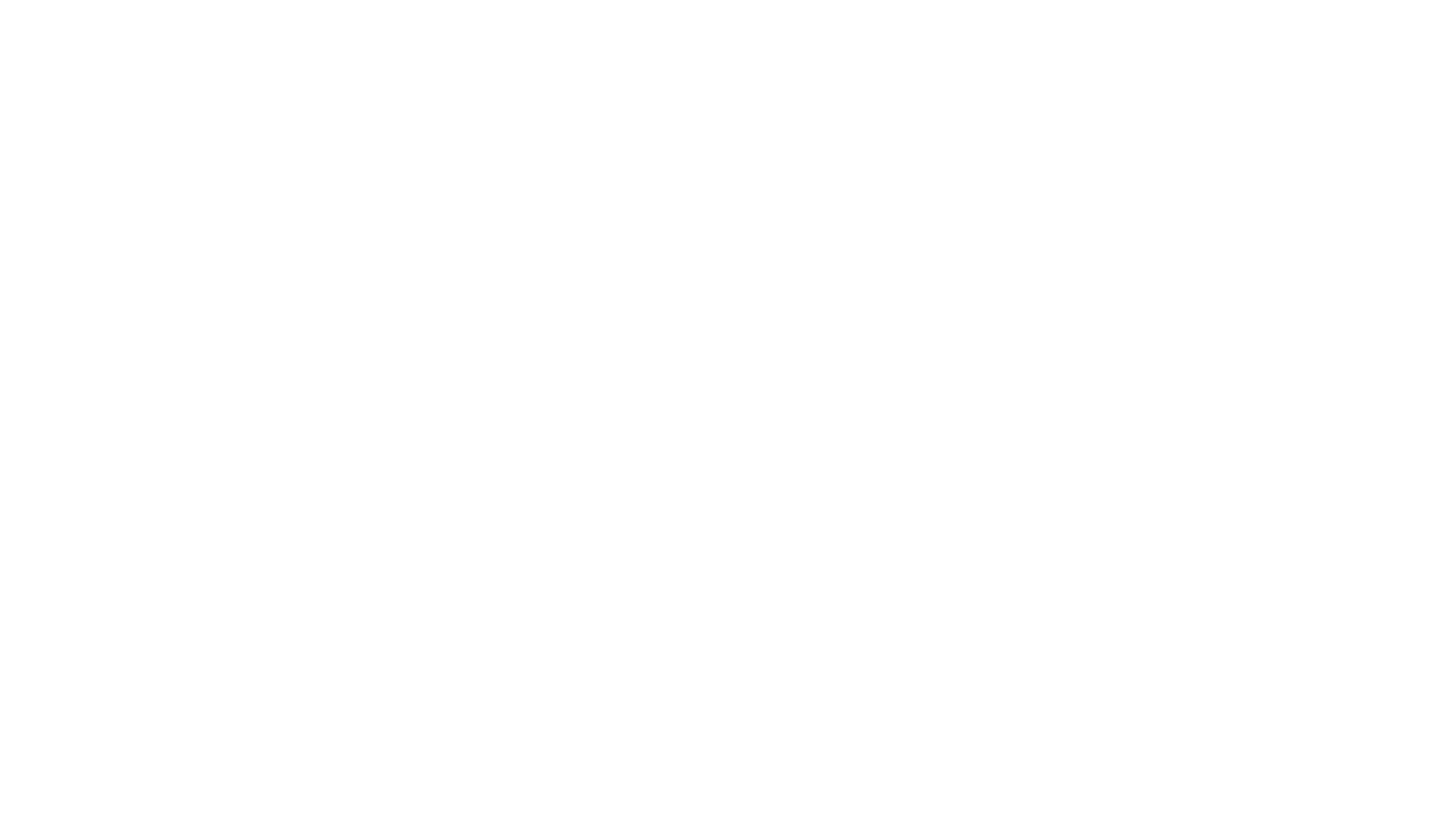 Hvad er de overordnede værdier. Hvad er vejledningen en del af : -integreret i arbejdet med at danne og uddanne de unge
Hvad skal vejledningen handle om, –hvad skal de unge lære i vejledningen. -bl.a. styrke de unge i at træffe reflekterede valg
Rum og rammer       -særlig rum 24/7 og fællesskabet
Samarbejde               -de unge, forældre, eksterne (ex UU)
Etik                              -tillid, respekt, ligeværdighed, åbenhed
Vejledningssynet    -for skoleformen, for den enkelte skole og for dig
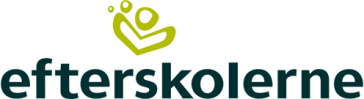 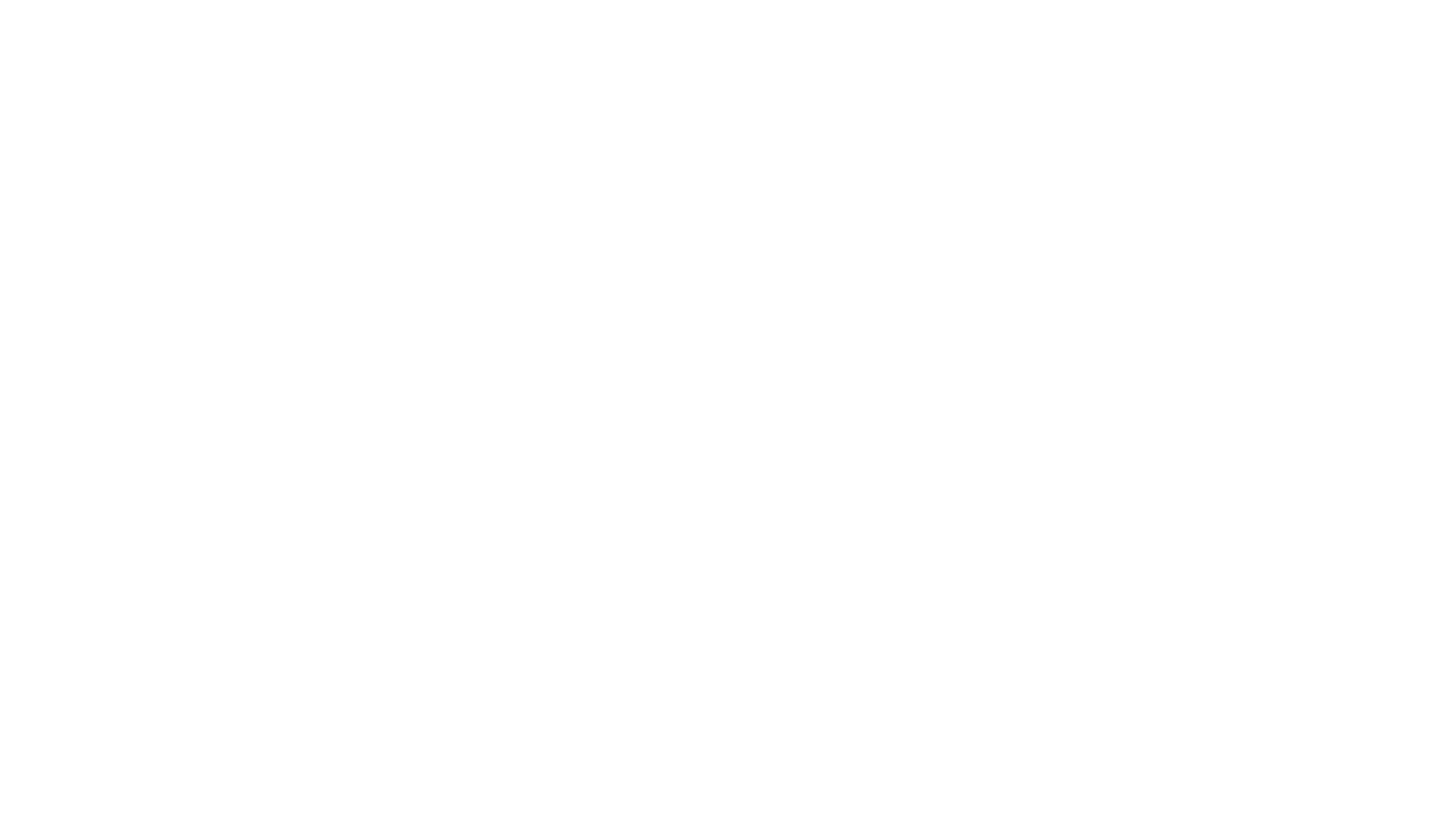 Basiskursus og diplom-modul.  		
Følg med på vores facebook -der sker en masse

Få vejledningsnyhedsbrevet ind i din mailboks
Uddannelse er vigtig. Udbyg din viden over årene
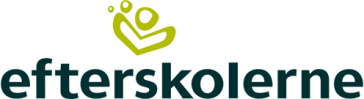 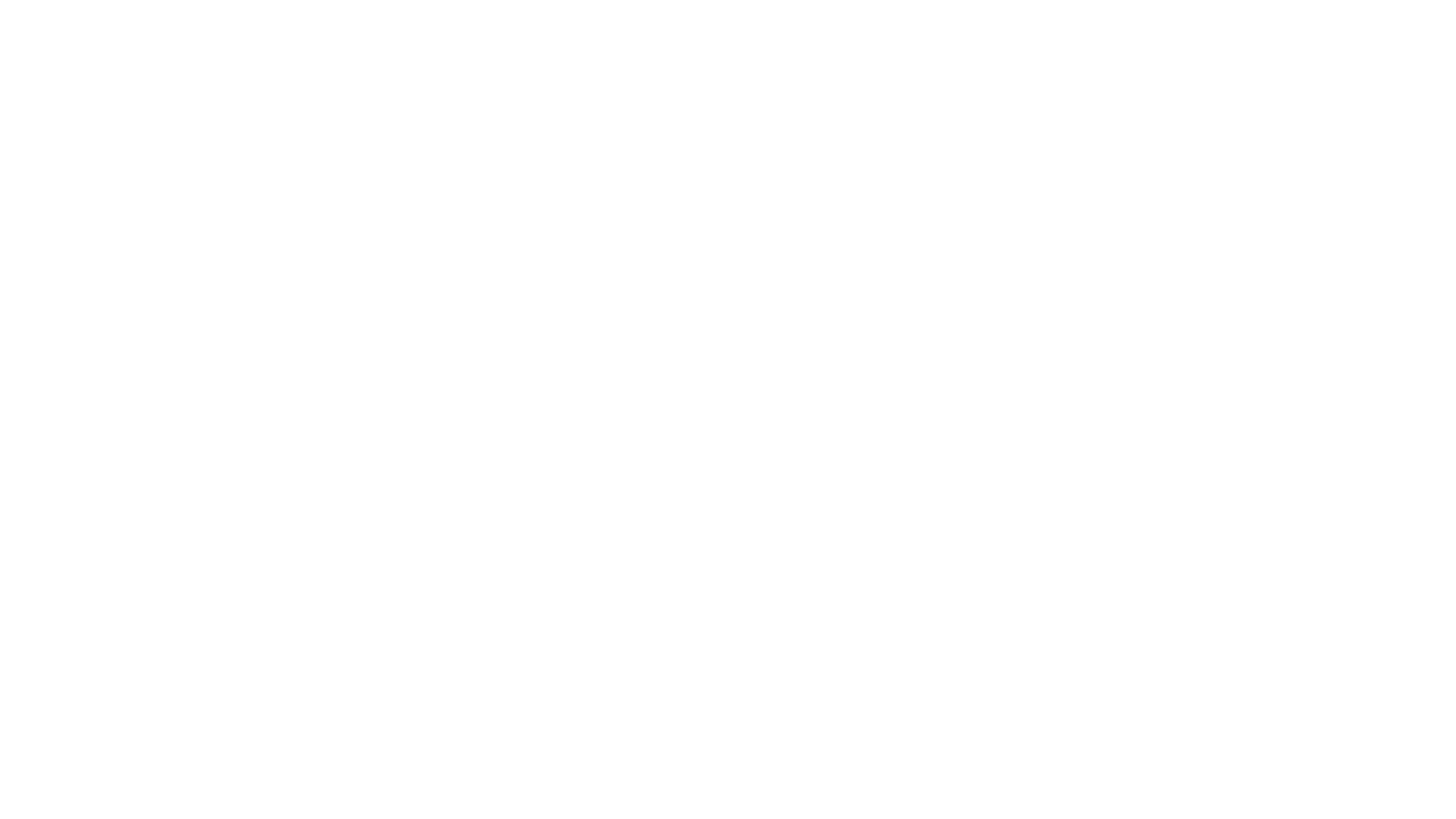 Gode råd
God viden at kunne udenad:Vær inde i ungdomsuddannelsernes opbygning og optagelseskravene til ungdomsuddannelserne.
Så meget at du nogenlunde kan svare fra hoften af!
Det gi´r respekt hos både elever og forældre! –og letter din dagligdag.		

Prioritér/sæt fokus på-kun 2 ting af gangen i dit første år som vejleder. Eks. brobygning og optagelse.dk-processen
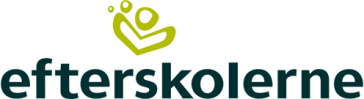 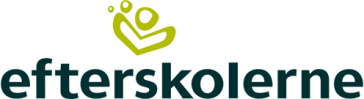 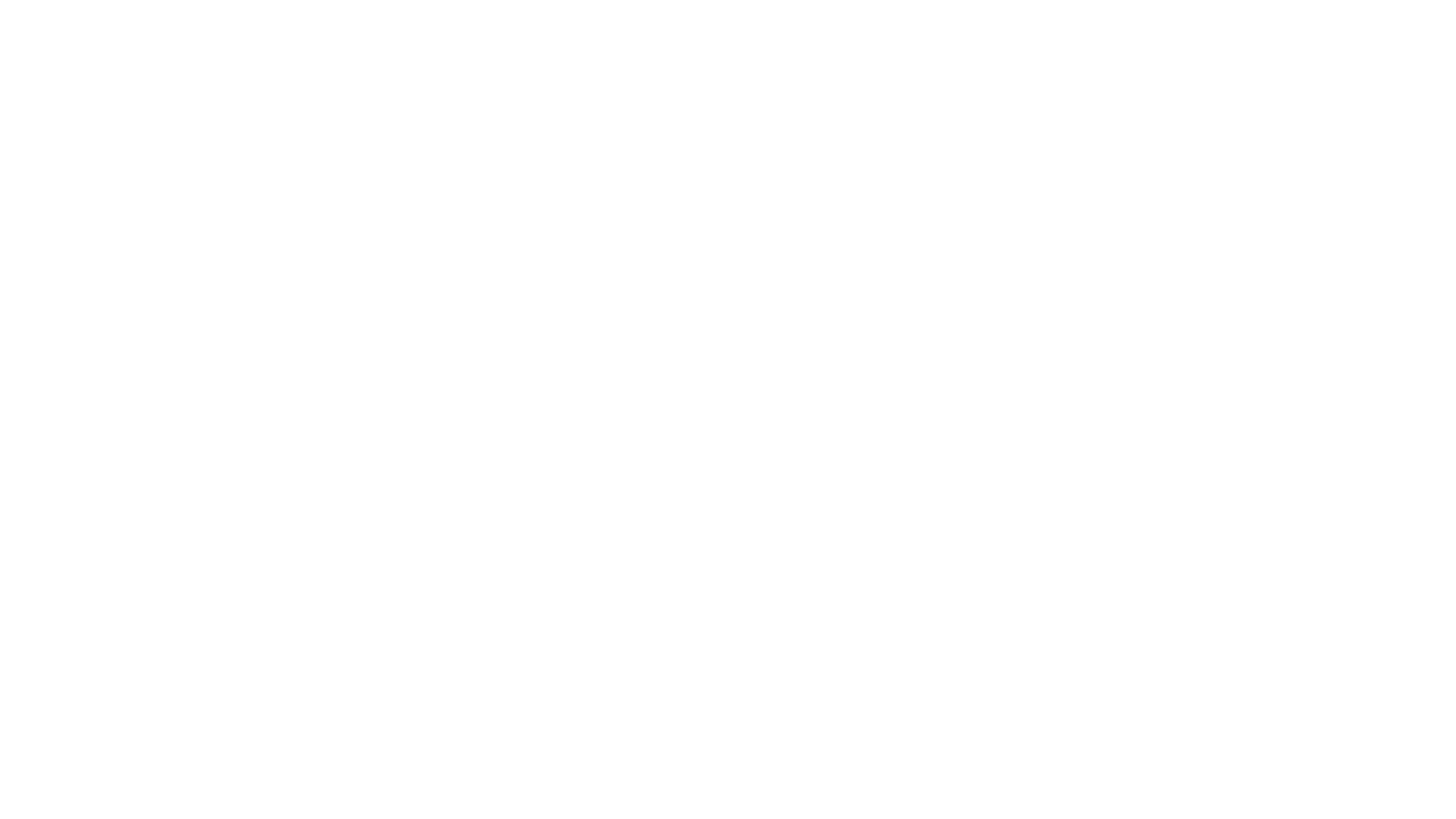 Spørgsmål
Hvor mange timer får du til vejledningsopgaven?
Hvem skal med på Basiskurset her i efteråret?
…
….
…
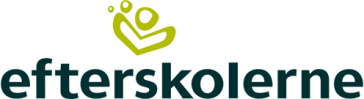